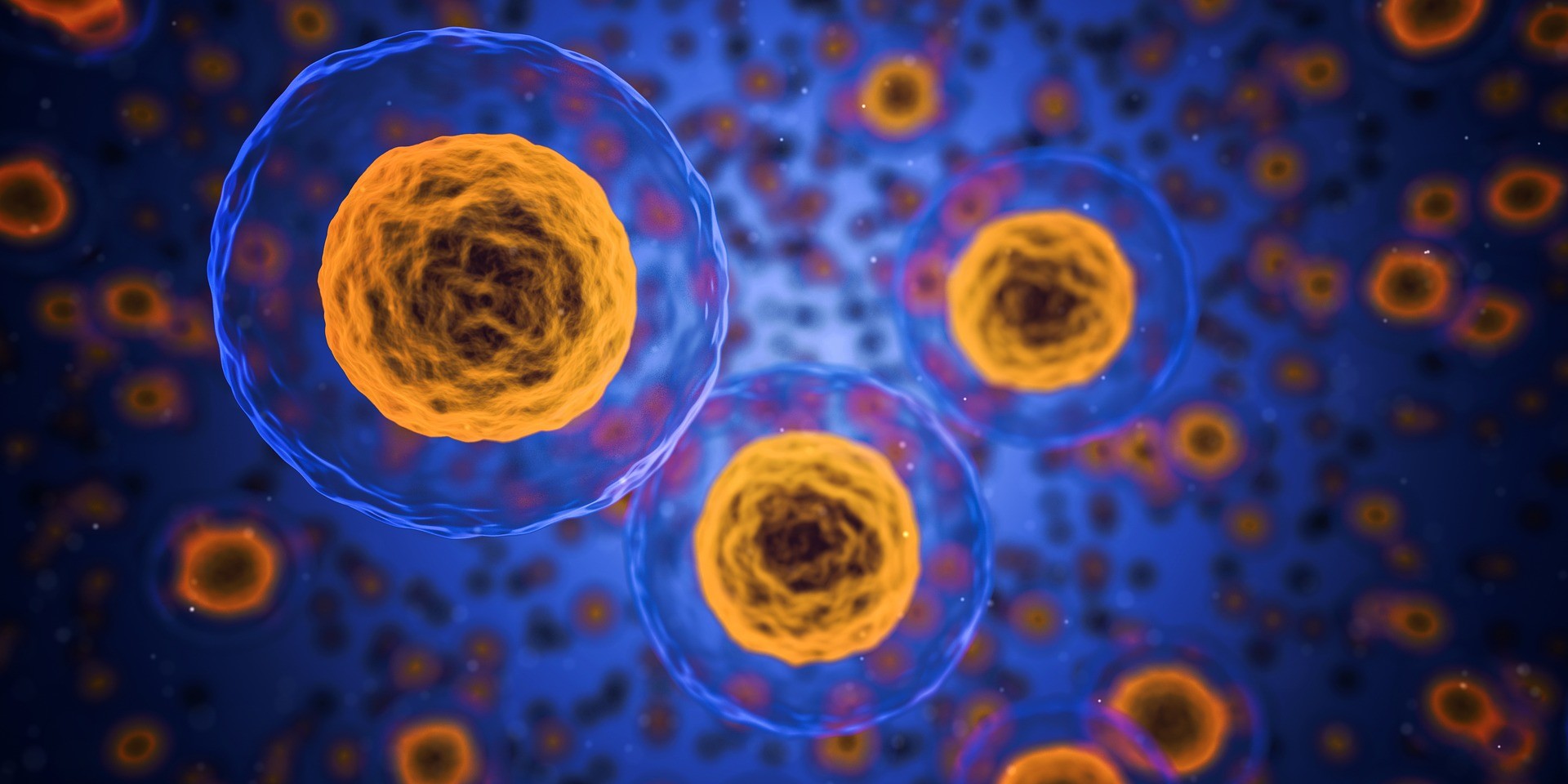 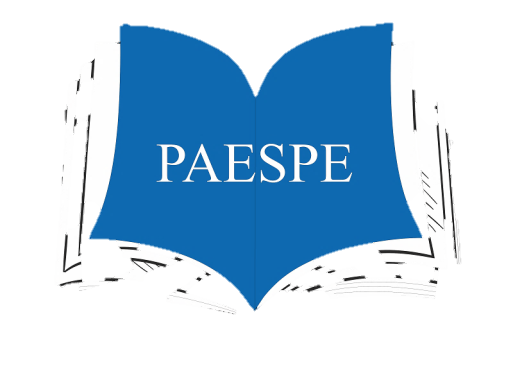 CITOLOGIA
Bibiane Santos & Lílian Rebeca
CITOLOGIA
O que é uma célula?
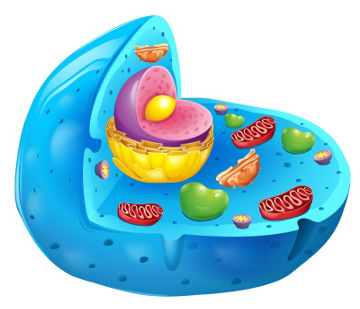 “A célula é a menor unidade estrutural e funcional dos seres vivos.”
-Theodor Schwann
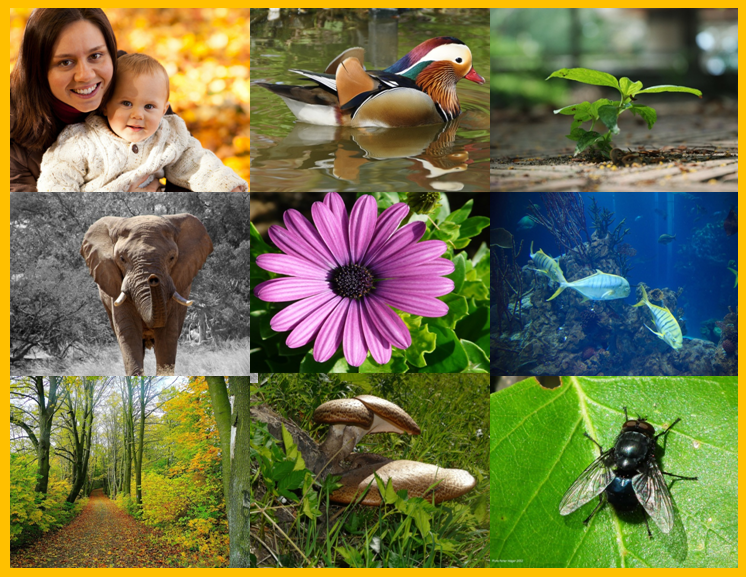 Sabia que seu corpinho é todo formado por isso?
CITOLOGIA
X
Célula procarionte
Célula eucarionte
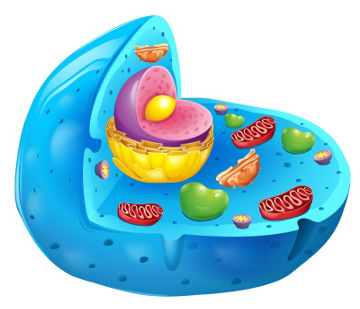 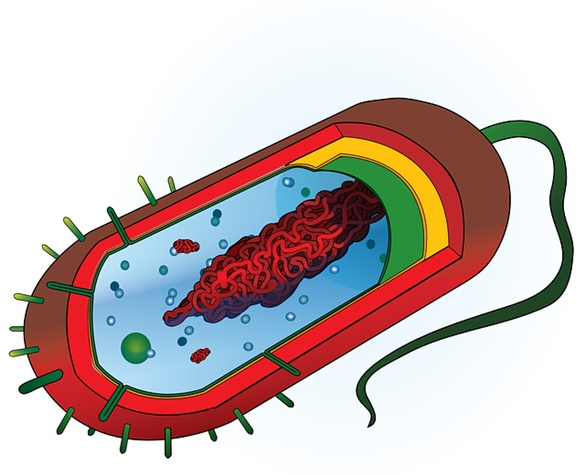 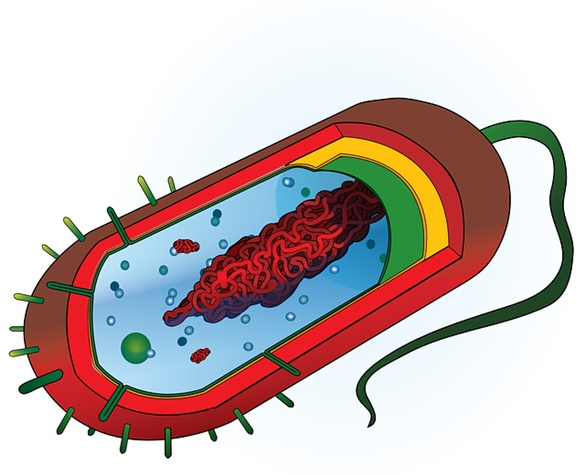 CITOLOGIA
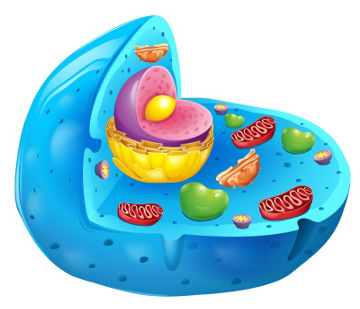 Mas quais as diferenças?
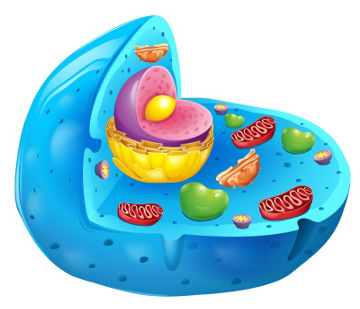 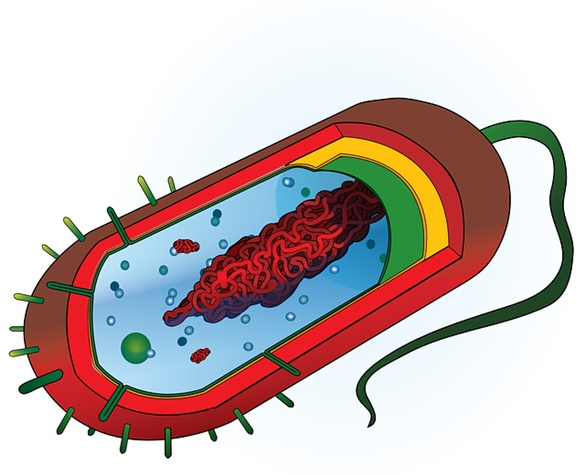 Célula procarionte
Célula eucarionte
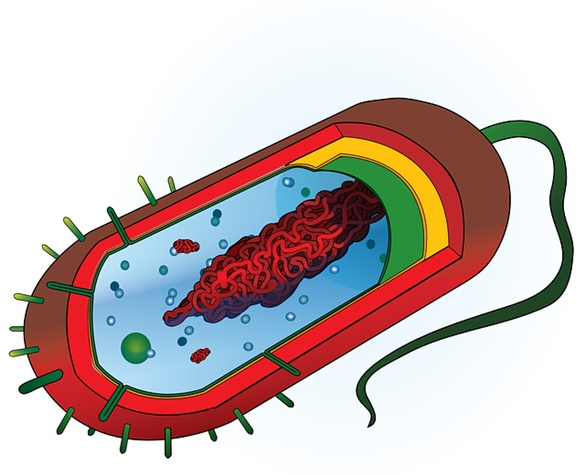 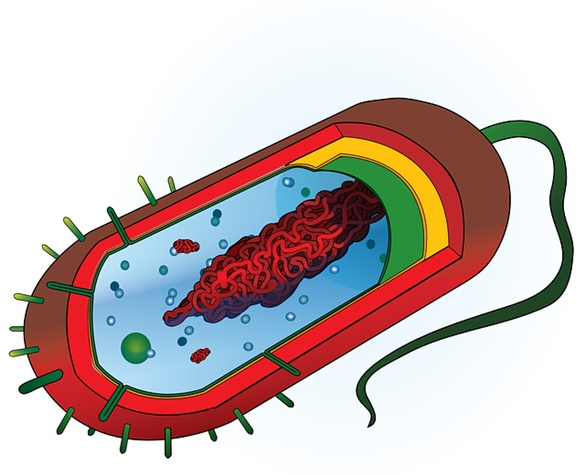 Presença de envelope nuclear;
Presença de organelas membranosas;
Presença de ribossomos grandes;
Presença de citoesqueleto
Célula grande (perto da procarionte).
DNA livre no citosol;
Ausência de organelas membranosas;
Presença de ribossomos pequenos;
Ausência de citoesqueleto;
- Célula pequena.
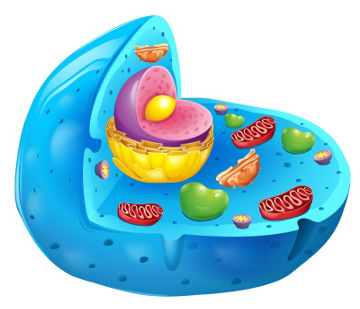 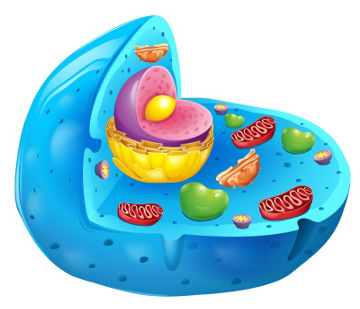 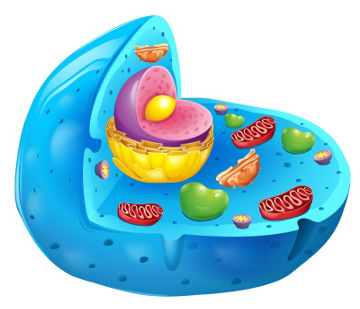 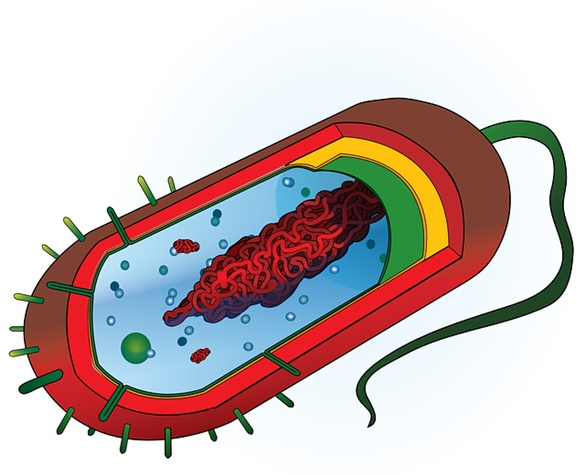 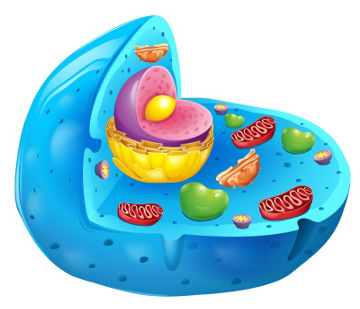 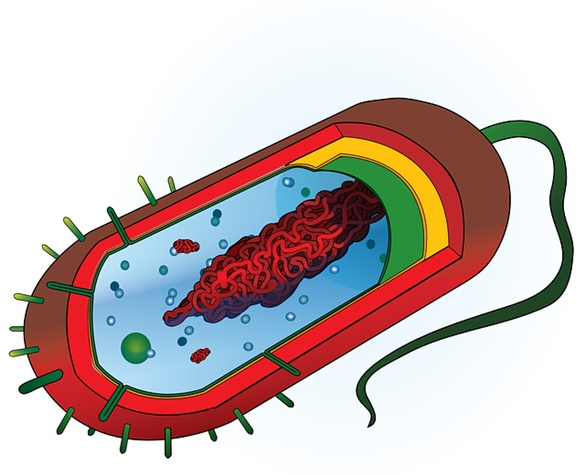 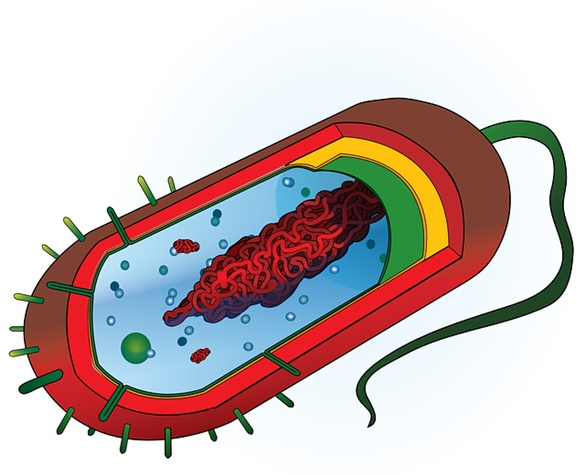 CITOLOGIA
Mas… qual o formato de uma célula eucarionte?
Mas… e os vírus?
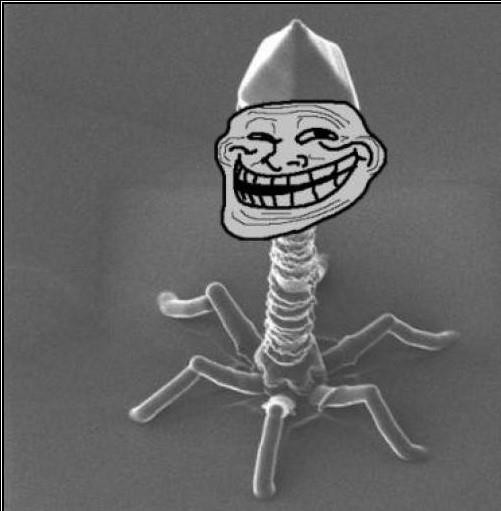 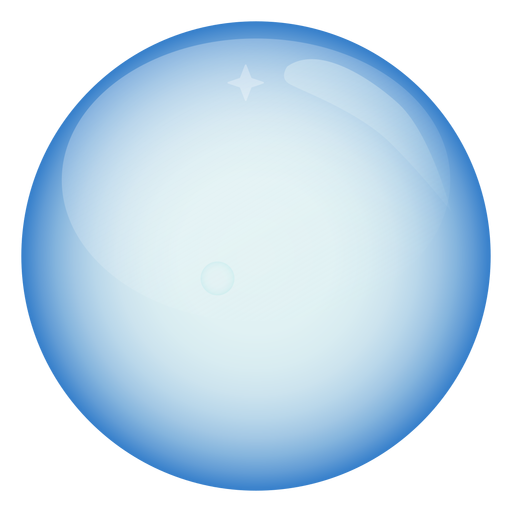 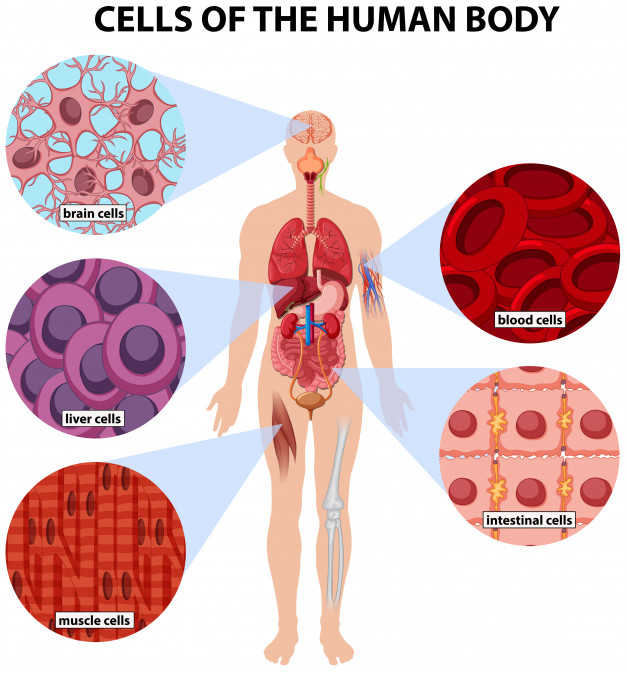 TIPOS DE CÉLULAS
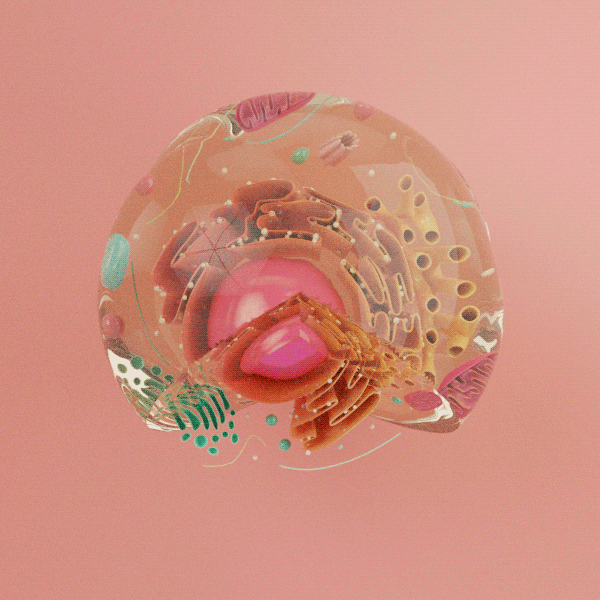 POR QUE ESTUDAR AS CÉLULAS?
CITOLOGIA
Hobert Hooke
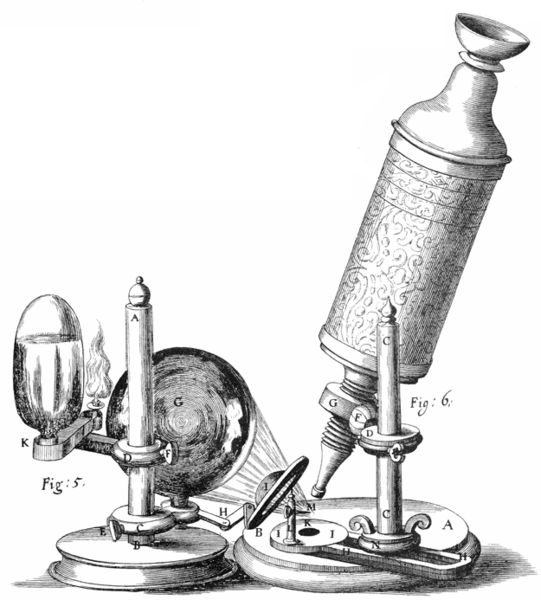 Theodor Schwann
“Todas as células originam-se de outra célula preexistente, ou
seja, todas as células apresentam capacidade de divisão.”
CITOLOGIA
Experimentinho!!!
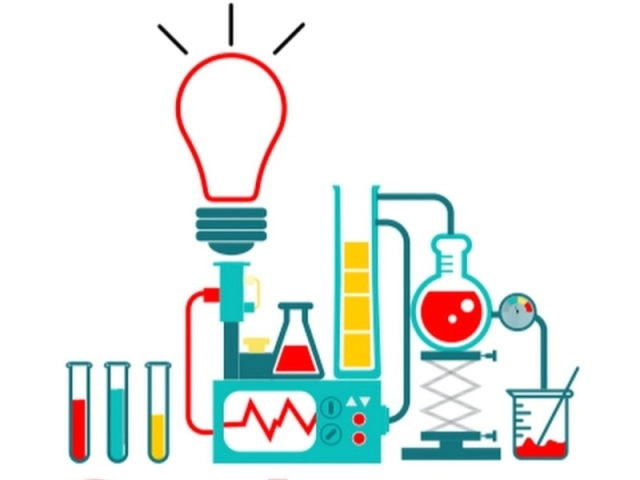 MEMBRANA PLASMÁTICA
Bicamada fosfolipídica
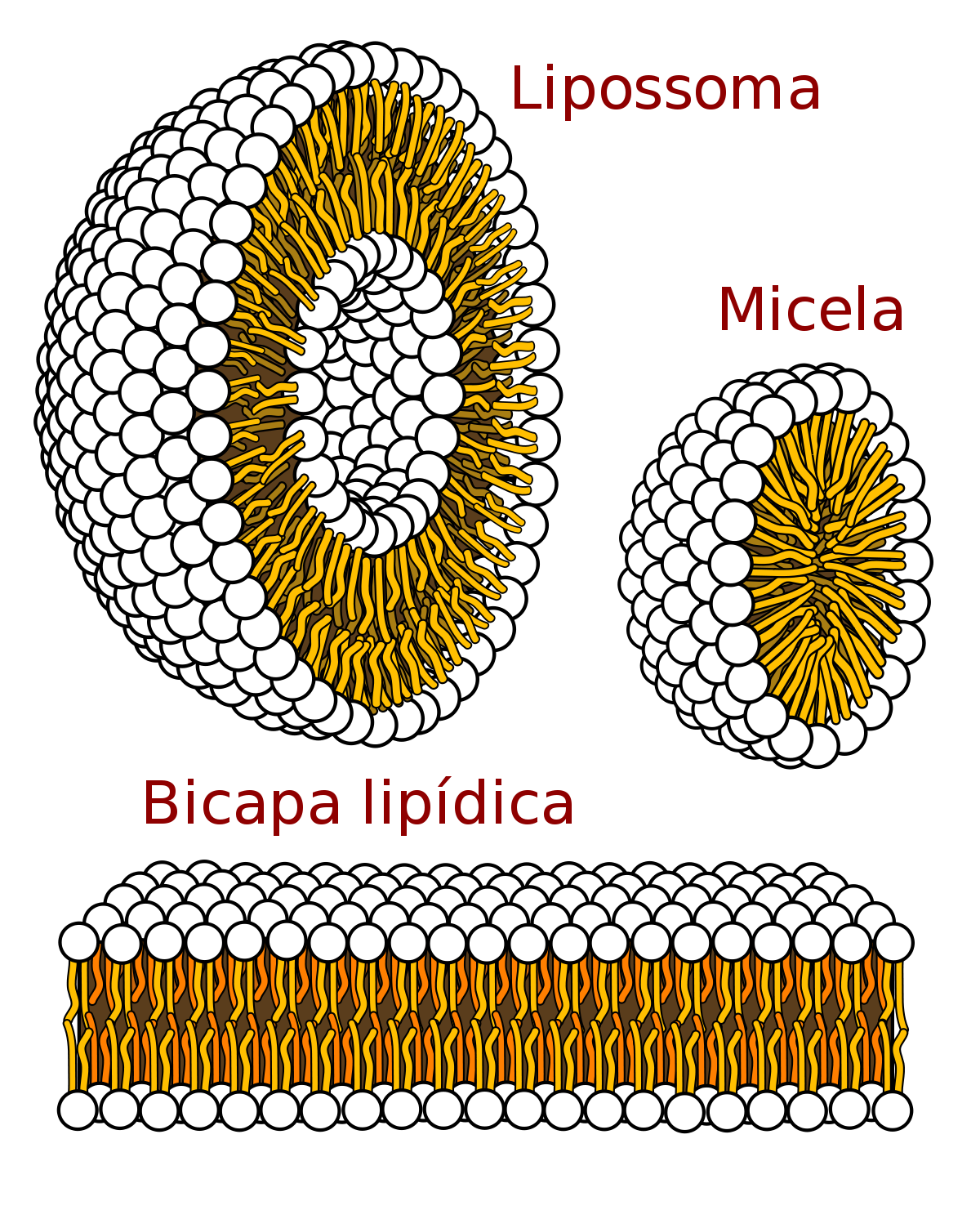 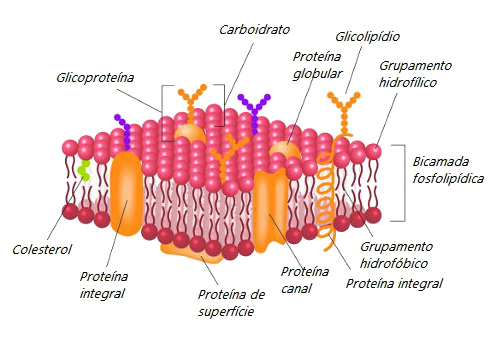 Modelo de mosaico fluído;
proteínas aderidas (canal)
Colesterol!
parte hidrofóbica e parte hidrofílica.

Funções:

Proteção 
Definir os limites da célula;
diferenças entre o meio externo e o meio intracelular;
Selecionar o que entra e o que sai da célula.
Conseguir captar sinais externos.
MEMBRANA PLASMÁTICA
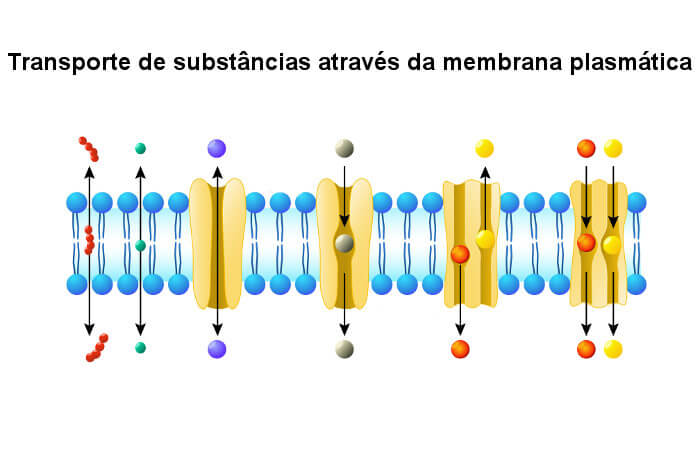 Exemplo: Bomba de sódio e potássio
Uniporte                   Antiporte                  Simporte
Transporte passivo: A favor do gradiente de concentração 
Transporte ativo: Contra o gradiente de concentração
Difusão simples: Passa pela membrana
Difusão facilitada: Precisa de um canal
CITOESQUELETO
Fibras de Proteína
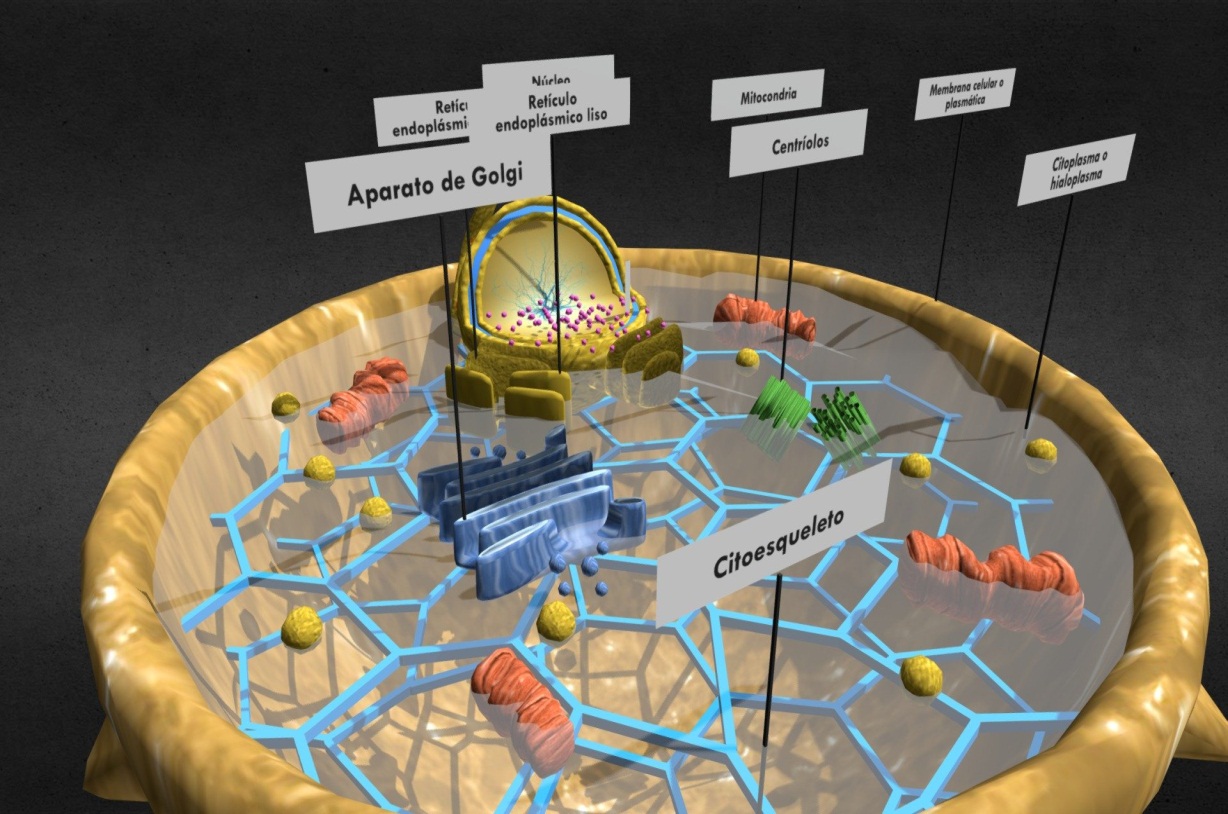 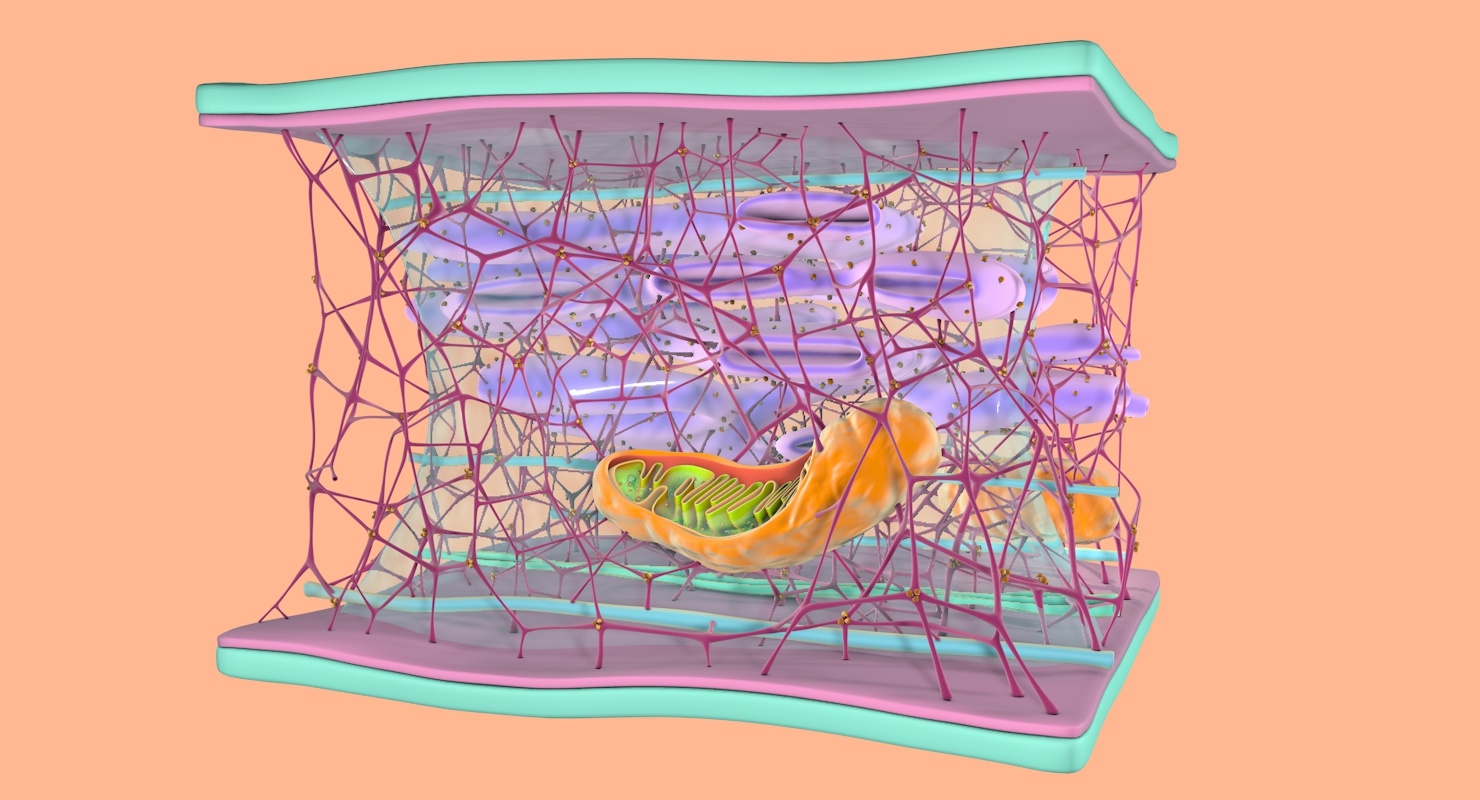 Consistência e Firmeza
Deslocamento no Citoplasma
Adesão com outras células
Formato Celular
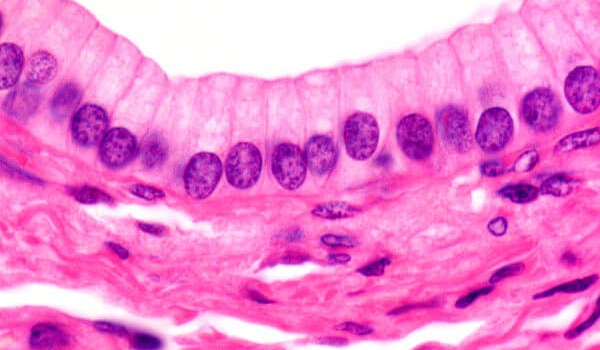 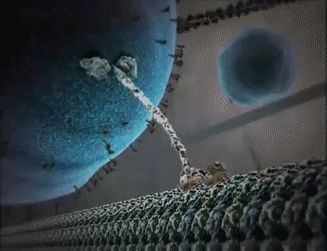 MITOCÔNDRIA
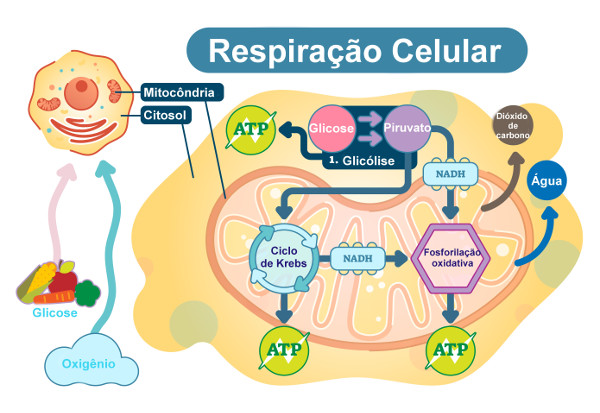 Produção de ATP através de OXIGÊNIO e GLICOSE.


C6H12O6 + 6 O2  6 CO2 + 6 H2O


30 ATP


Possui DNA, RNA, enzimas e ribossomos.
CLOROPLASTO
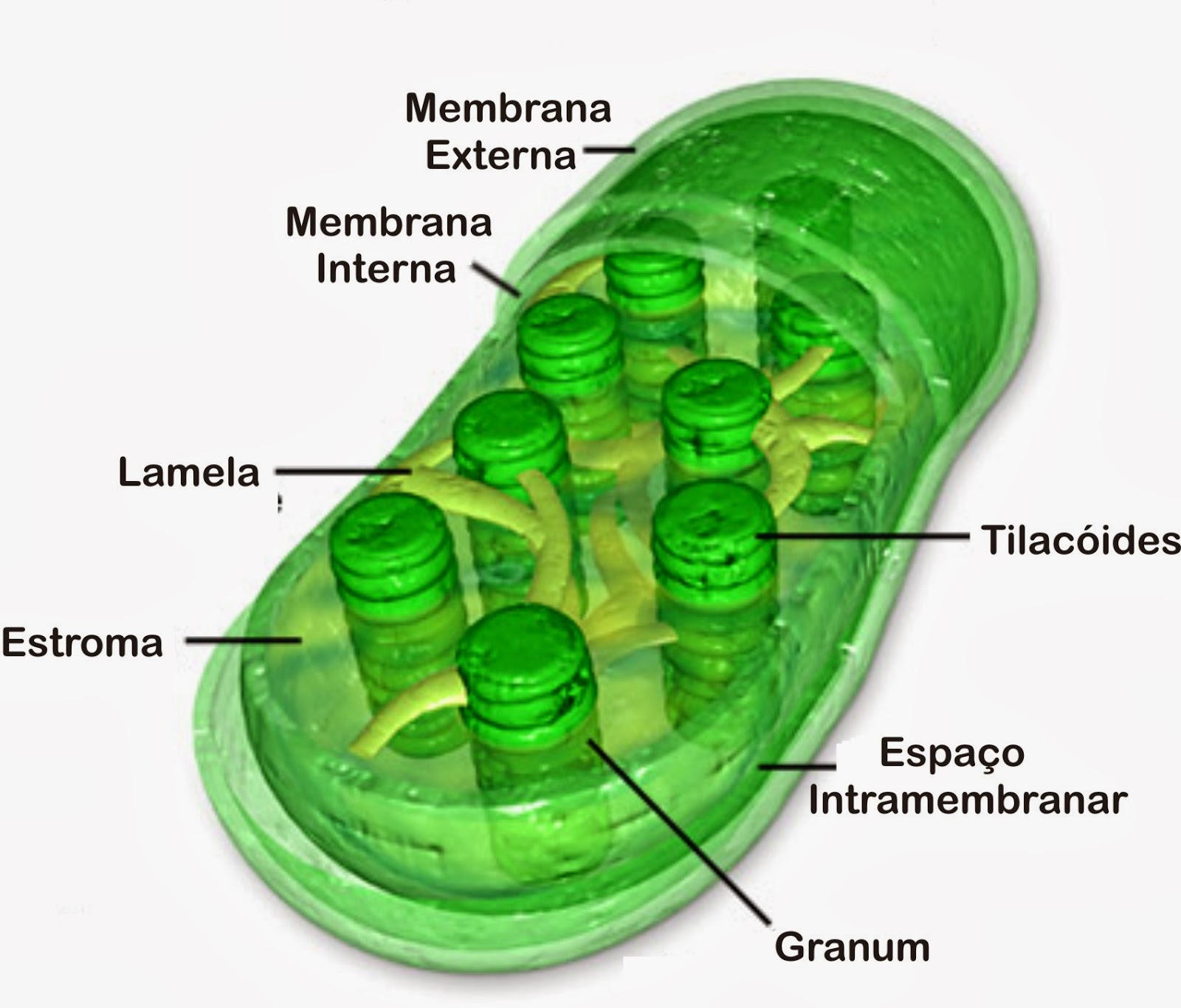 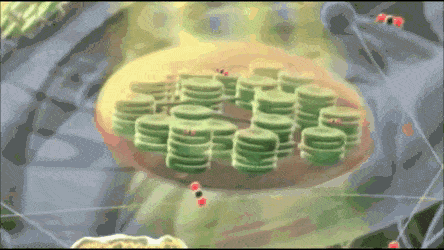 Possui DNA, RNA, enzimas e ribossomos.

Fotossíntese

Transforma energia luminosa em energia química;

Quebra de H20;


OXIGÊNIO ou GÁS CARBÔNICO?


6 CO2 + 6 H2O  C6H12O6 + 6 O2
CITOLOGIA
Vacúolo
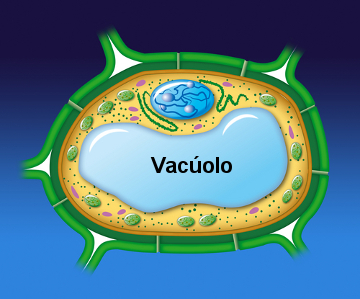 Estrutura presente em células vegetais; (célula animal adiposa)

Função de armazenamento;

Delimitados pelo tonoplasto;

Nas células vegetais jovens, são numerosos e pequenos, quando a célula cresce eles se fundem;
RETÍCULO ENDOPLASMÁTICO LISO
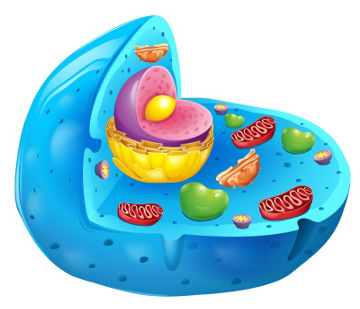 •Também é formado por uma estrutura com uma série de membranas que formam uma rede;
•Não tem ribossomos na membrana, por isso é “liso”;
•Sua principal função é a produção de lipídeos (os  hormônios também), a desintoxicação do organismo e  o armazenamento de substâncias;
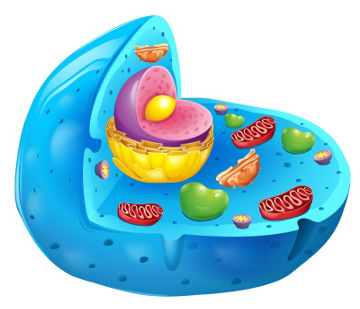 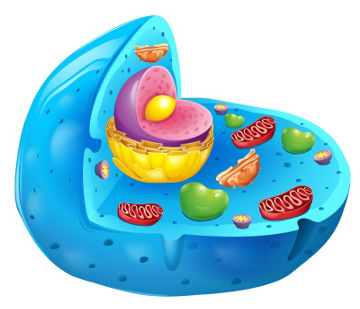 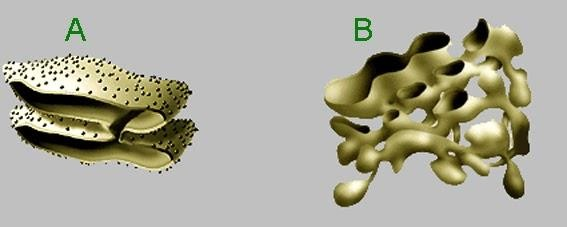 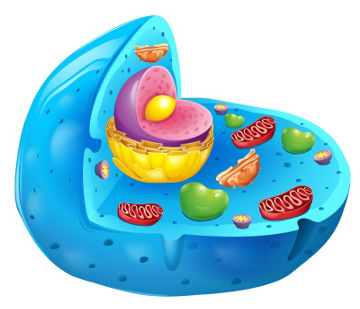 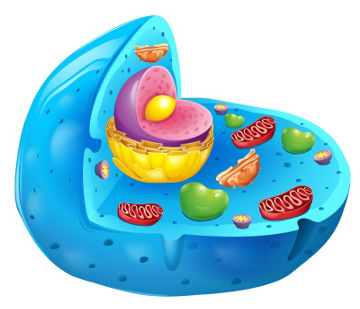 RIBOSSOMOS
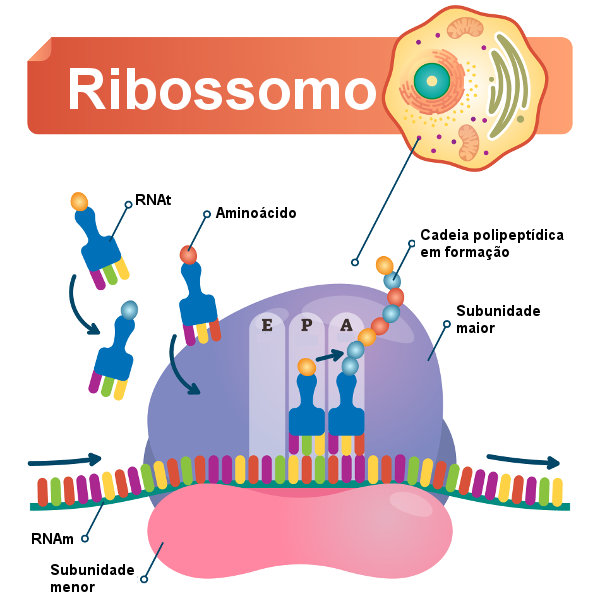 •Organela presente em qualquer tipo de célula;
•Localizada no citoplasma;
•É formada de duas subunidades;
•Faz a síntese proteica.
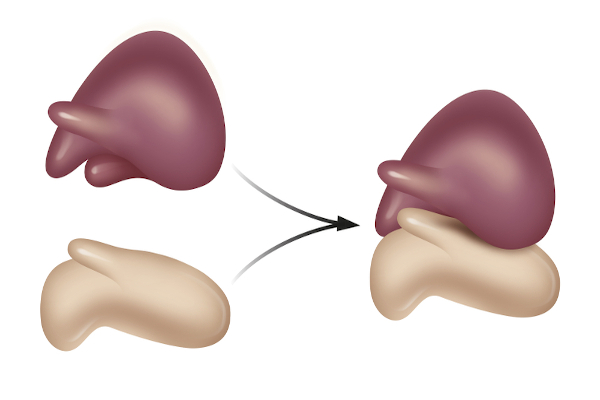 RETÍCULO ENDOPLASMÁTICO RUGOSO
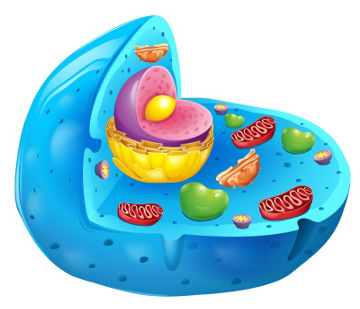 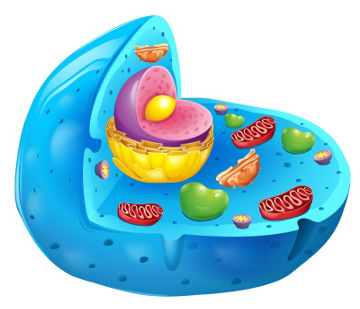 •É formado por uma estrutura com uma série de membranas que formam uma rede;
•Possui grânulos (ribossomos) aderidos às paredes dessas membranas;
•Sua principal função é a síntese de proteínas;
•Células de órgãos com grande produção de proteínas.
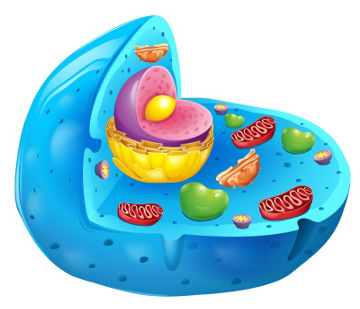 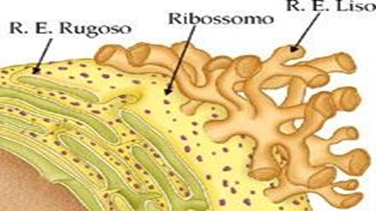 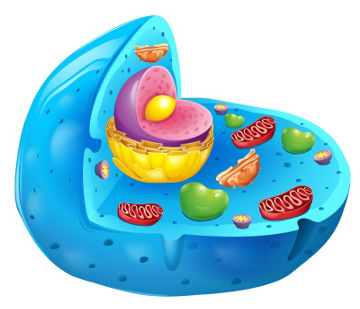 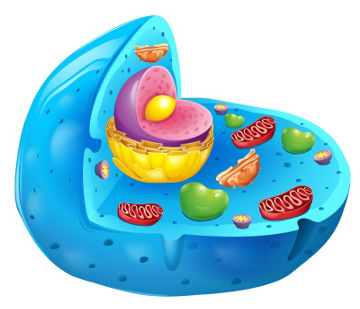 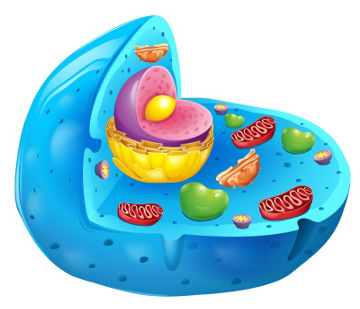 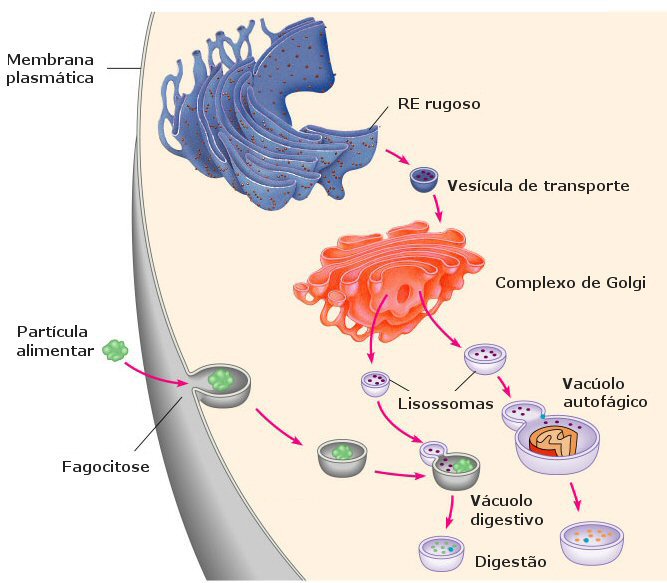 COMPLEXO GOLGIENSE
EMPACOTAMENTO DE SUBSTÂNCIAS PRODUZIDAS PELO RE
PRINCIPALMENTE ENZIMAS, COMO O ACROSSOMO (ESPERMATOZÓIDE)
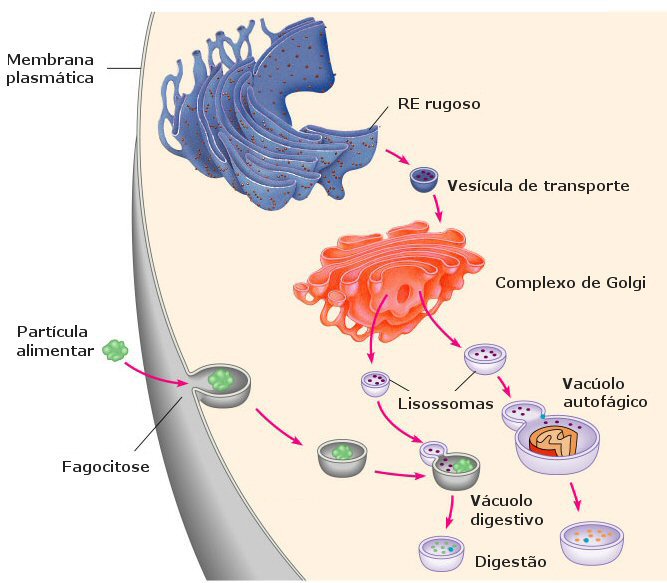 LISOSSOMOS
PEROXISSOMOS
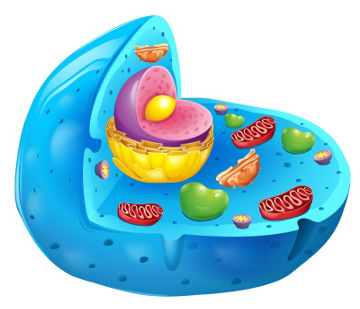 Organelas membranosas presentes no citoplasma das células vegetais e animais;

 Forma vesículas arredondadas; 

Tem função de armazenar enzimas que catalisam o peróxido de hidrogênio (água oxigenada - H2O2);

Degrada.
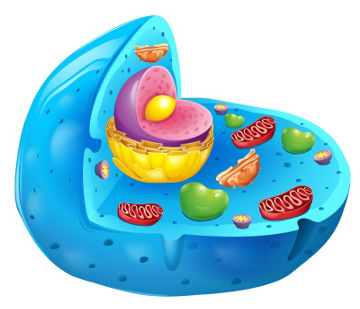 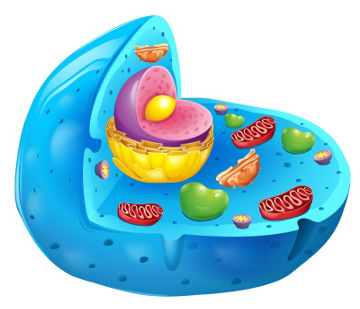 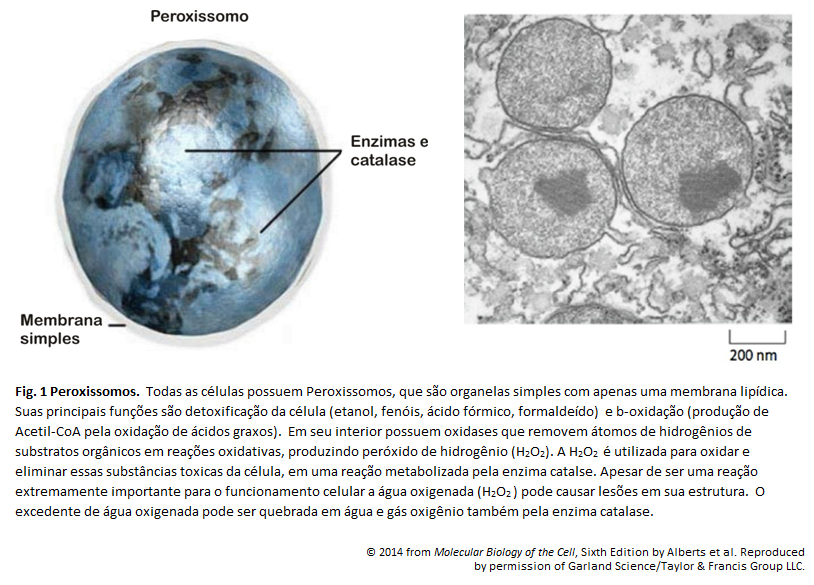 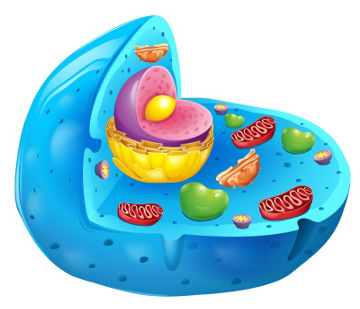 CENTRÍOLOS
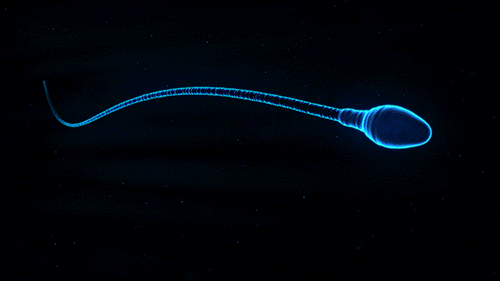 ATUAM NA DIVISÃO CELULAR, PUXANDO OS CROMOSSOMOS
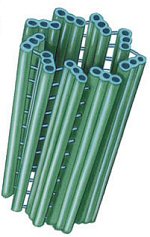 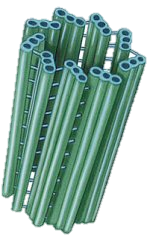 FORMAÇÃO DE CÍLIOS E FLAGELOS
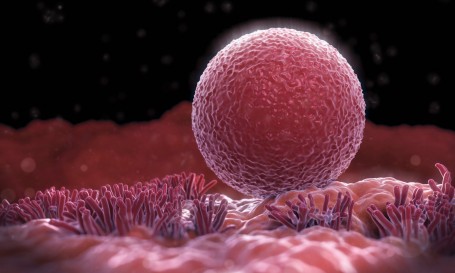 NÃO ESTÃO PRESENTES EM FUNGOS, PLANTAS E NEMATOIDES
NÚCLEO
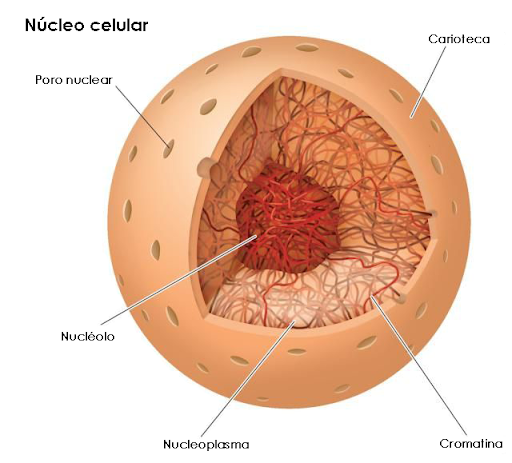 •Região onde se encontra o material genético;
•Presente em células eucariontes;
•Cérebro da célula;
•Compostos por proteínas;
•Manda informação para a síntese proteica;
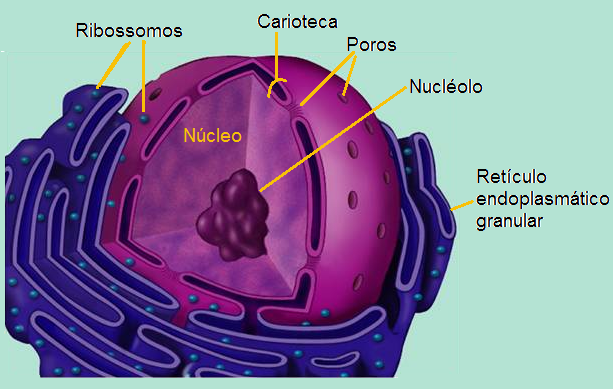 NUCLEOLO
AGLOMERAÇÃO DE RIBOSSOMOS
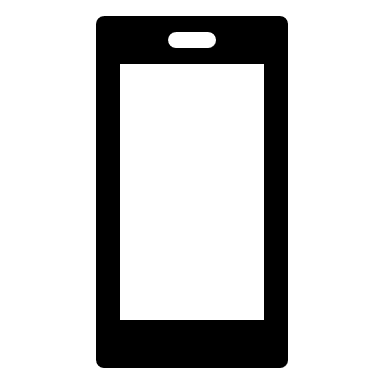 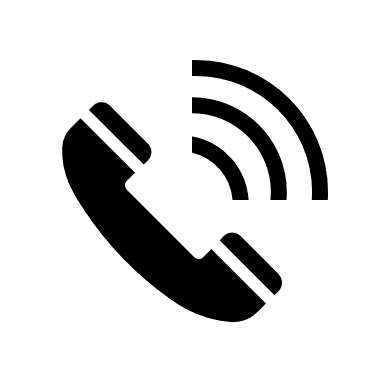 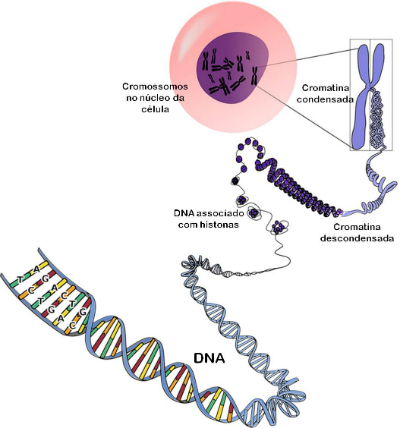 CROMATINA
MITOSE
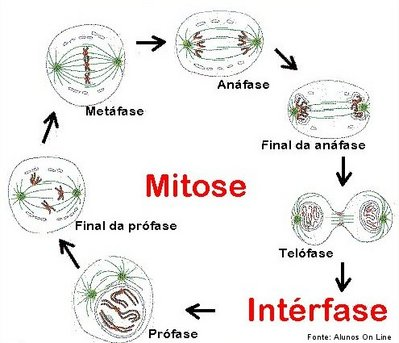 Mitose é um processo de divisão celular, contínuo, onde uma célula dá origem a duas outras células com mesma .
MEIOSE
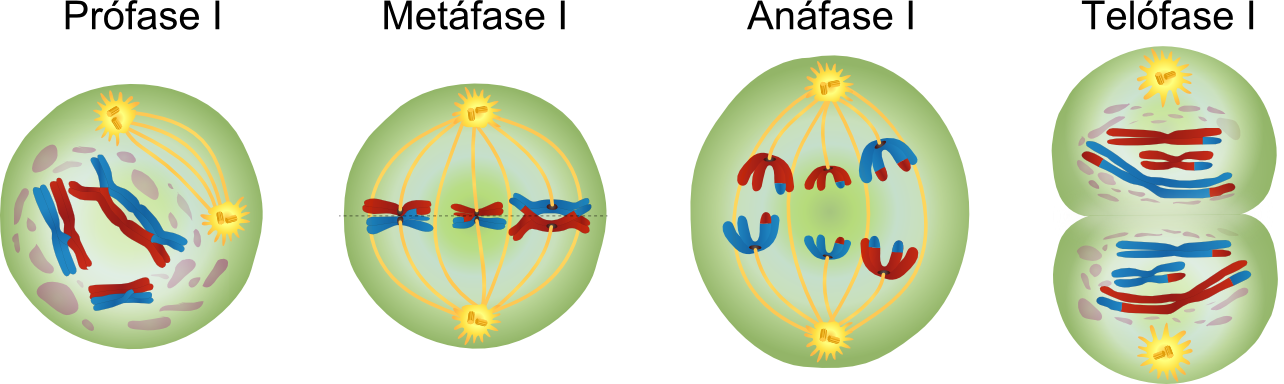 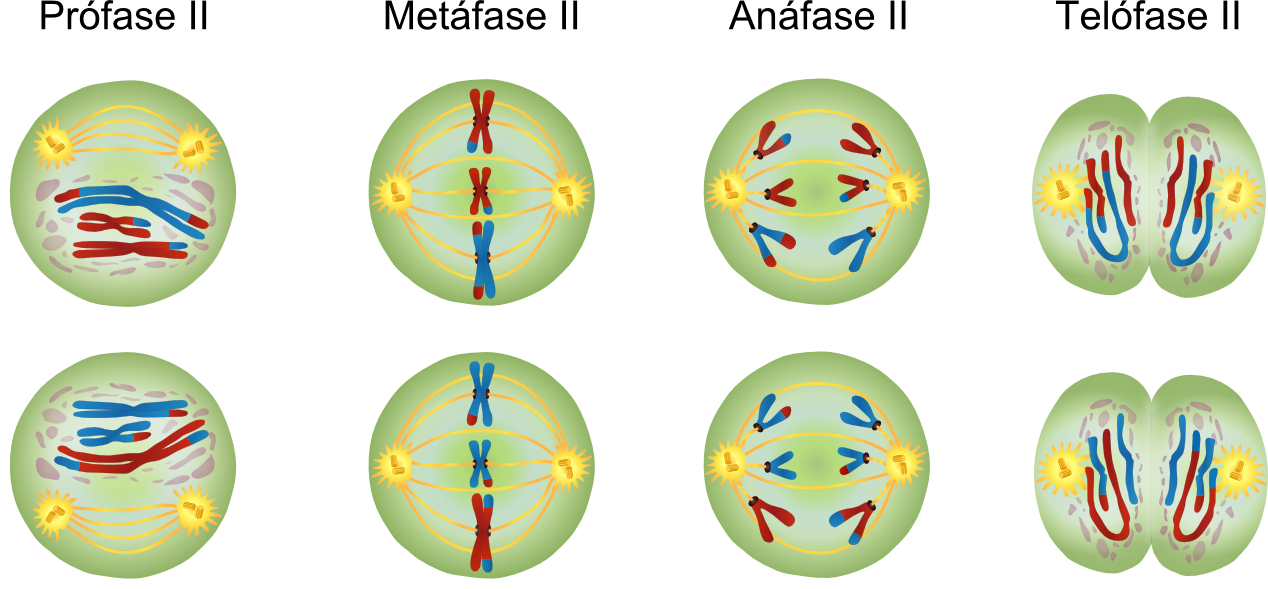 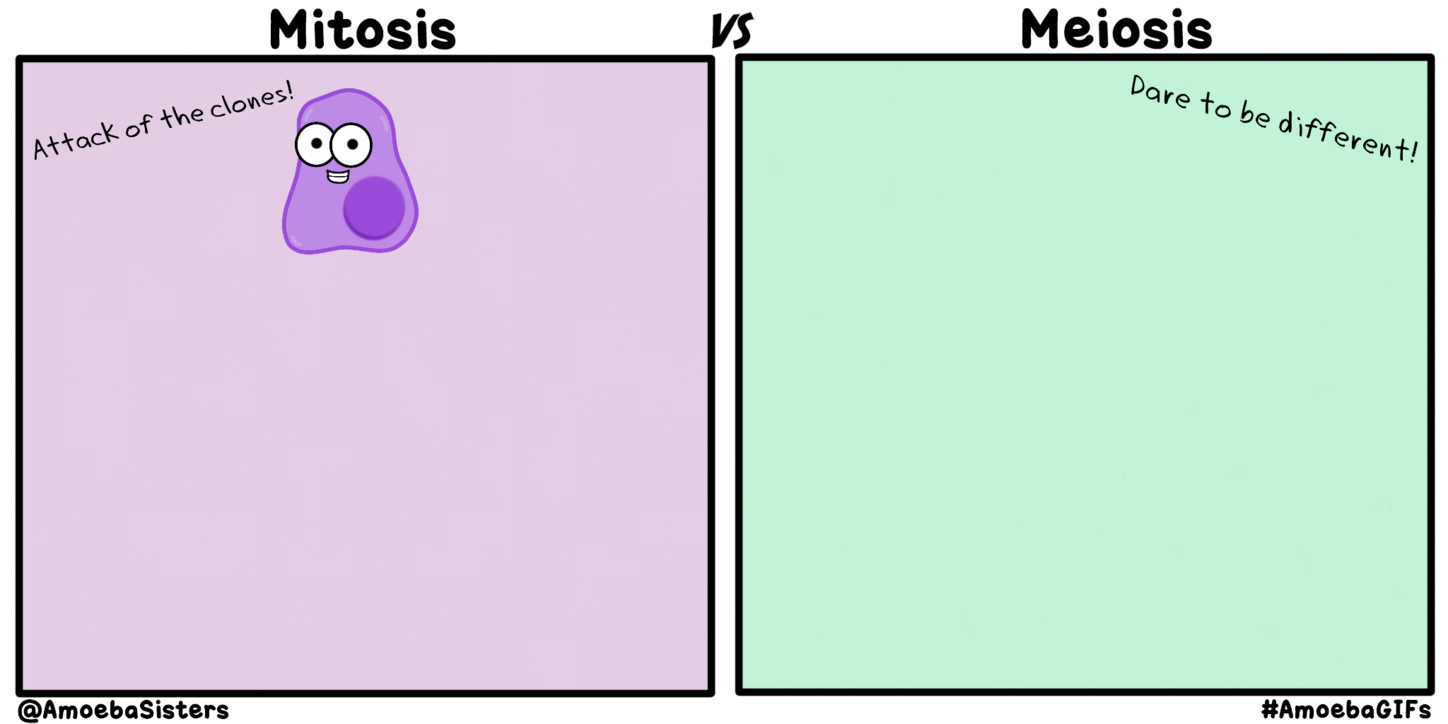 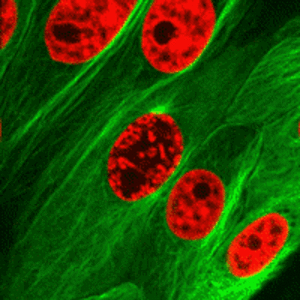